EnergiEffektivisering av Byggnader i Arktiska Kommuner
EEBAK
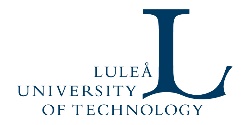 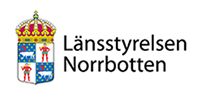 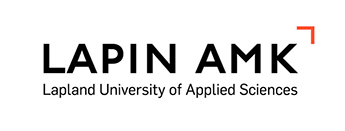 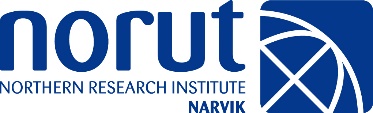 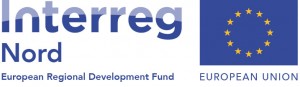 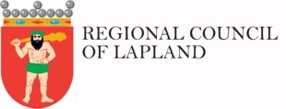 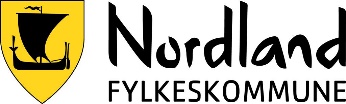 EEBAK
Prosjektmål
Øke kunnskapsutveksling over landegrensene innen grønn samfunnsutvikling. 
Disseminere samlet informasjon fra de ulike.
Samle en informativ kunnskapssamling for lavenergibygg i arktiske og subarktiske reginoner. 
Analysere samlet informasjon om energieffektivitet i bygg fra et kommunalt synspunkt.
Beste praksis fra Norge, Sverige og Finland
Forslag til tekniske løsninger og begrensninger
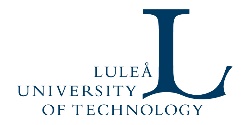 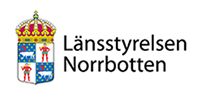 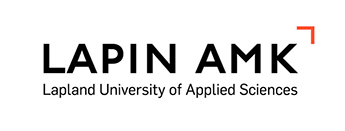 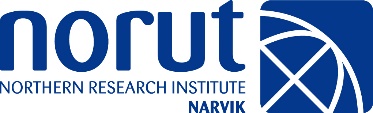 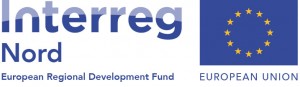 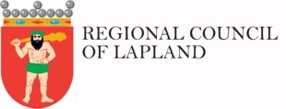 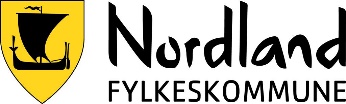 EEBAK
Implementering
Samle informasjon og målinger fra tidligere og nye pilotprosjekter innen energieffektivisering.
Analyse og kryssreferering av målinger for å danne beste praksis
Resultatene er bevist med simuleringsverktøy
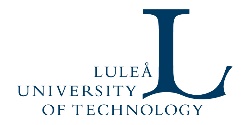 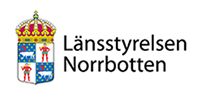 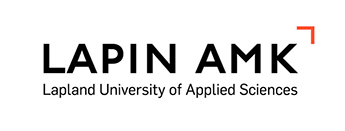 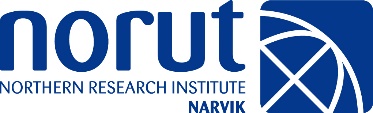 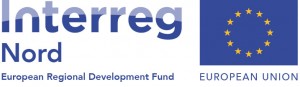 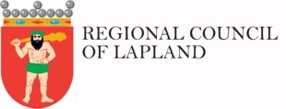 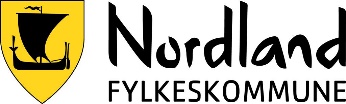 EEBAK
Målgrupper og forventet resultat
Hovedmålgruppe for genererte resultater er kommuner i den arktiske regionen.
Workshops i alle tre landene for å disseminere prosjektresultatene.Grenseoverskridende workshops i alle tre land for å disseminere resultatene fra prosjektet.
Forventet hovedresultat er utveksling av energieffektiviseringkunnskap og –erfaringer fra eksperter til kommuner.
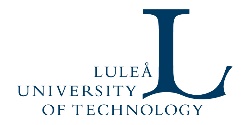 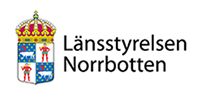 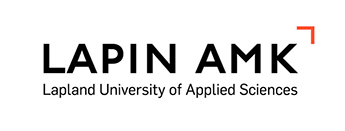 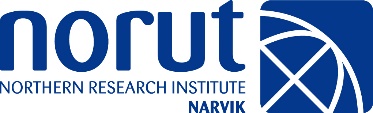 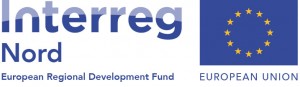 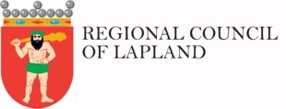 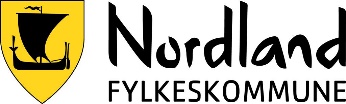 EEBAK
Prosjektet
Tidsramme: 1.1.2017 – 31.12.2019
Budsjett: 1 417 529€
Prosjektpartnere:
Lapland University of Applied Sciences
Luleå University of Technology
Norut Northern Research Institute Narvik
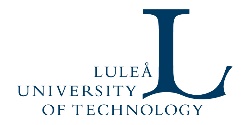 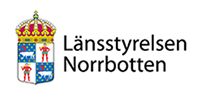 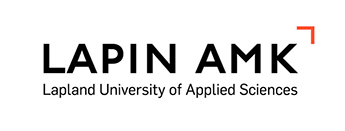 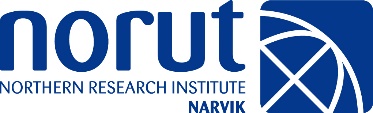 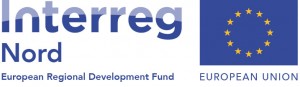 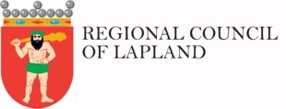 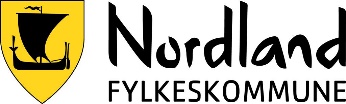